UKE 3 
Analyse av interaksjon og bruk
IN1030 Gruppe x
Hva skal vi i dag?
Repetisjon
Kommentar/spørsmål til oblig 1
Sekvenstabell
Se på oblig 2?
Repetisjon
Brukere - hvorfor bryr vi oss?
Hva er hensikten med samtykkeskjema? 
Hva er hensikten med pilotundersøkelse?
Hva er forskjellen på teoretisk og praktisk planlegging av brukerundersøkelser?
Rettelse!!
Ved utsettelse får man tre dager
Ved nytt forsøk får man tre virkedager
Oblig 1
Gratulerer med levert oblig! 
Hvordan gikk det? 
Tilbakemelding kommer forløpende – følg med!
Lese oppgavene nøye – svare tydelig på spørsmålene
Rike bilder – vanskelig?
Spørsmål?
Repetisjon
Brukere - hvorfor bryr vi oss?
Hva er hensikten med samtykkeskjema? 
Hva er forskjellen på teoretisk og praktisk planlegging av brukerundersøkelser?
Oblig 1----------
Gratulerer med levert oblig! 
Hvordan gikk det? 
Tilbakemelding kommer forløpende – følg med!
Lese oppgavene nøye – svare tydelig på spørsmålene
Rike bilder – vanskelig?
Sekvenstabell
Tid
Tegn en sekvenstabell for observasjonen: finn.no
Oppmerksomhetog distraksjon 
(nytt tema)
Oppmerksomhet og distraksjon
Ved bruk av teknologi i samspill med andre/verden rundt:
Multitasking
“Alone together”
Tilgjengelighetskultur
Sosial responsivitet
Multitasking: nyttig eller problematisk?
Diskuter:
Multitasker du?
Hvordan? 
Hvilke konsekvenser kan det ha?


Gå sammen i grupper på 2-4 personer.
Alone together
Diskuter:
Hva gjør dette med samhandling og relasjoner til dem rundt oss?
Hvilke konsekvenser kan det ha?



Gå sammen i grupper på 2-4 personer.
Tilgjengelighetskultur
Diskuter:
Hva gjør dette med samhandling og relasjoner til dem rundt oss?
Hva skjer dersom man velger å “stå utenfor” - ikke være tilgjengelig? 
Hvilke konsekvenser kan tilgjengelighetskulturen ha?


Gå sammen i grupper på 4 personer.
Talk but write
Oblig 2: 
Start å planlegge brukerundersøkelse.
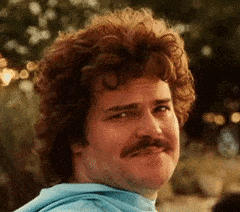 Neste uke - Universell utforming & inkluderende design
Artikkel om provokasjoner
Notat om lover


Oblig2 - frist: tirsdag 21.feb, kl 23:59.
Spørsmål?
Send mail til tarams@uio.no